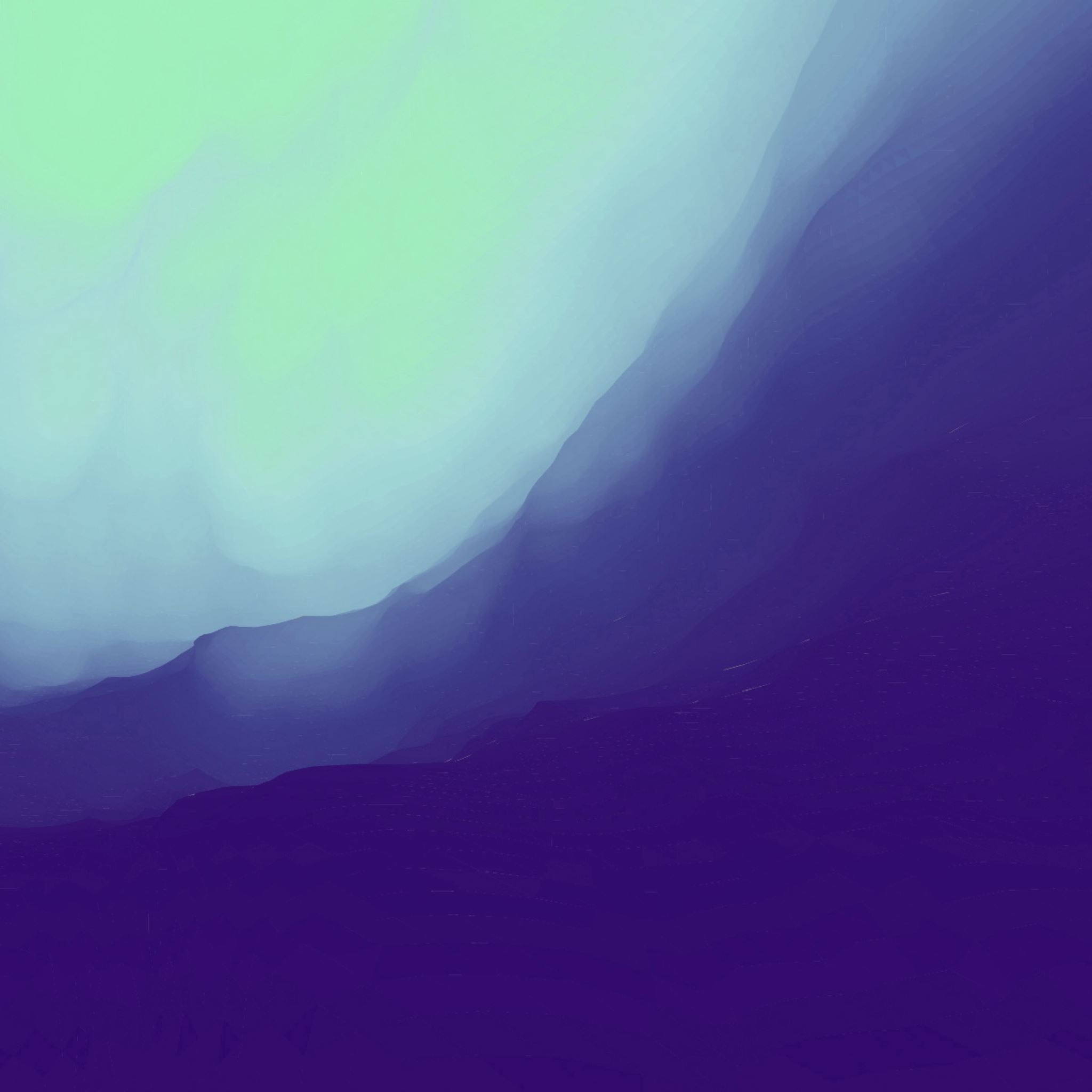 Service-Learning Project
Shewit Adane
Old Dominion University
MPH 776: Global Health
Dr. Praveen Durgampudi
What is Service-Learning
Service-learning is an approach to education that encourages civic duty and links classroom learning to meaningful community service. The most effective service-learning experiences happen when the service is truly incorporated into ongoing learning and is a natural extension of the curriculum into the community (WDPI, 2016).
Students, organizations, and communities can all benefit from service-learning.
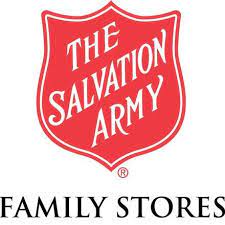 Experience
I volunteered at my neighborhood Salvation Army store.
My role was to assist personnel with their duties and to help keep the store orderly.
This organization offers pre-owned clothing, books, furniture, and other items at a lower cost.
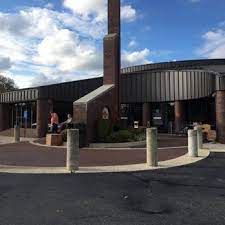 Personal Growth
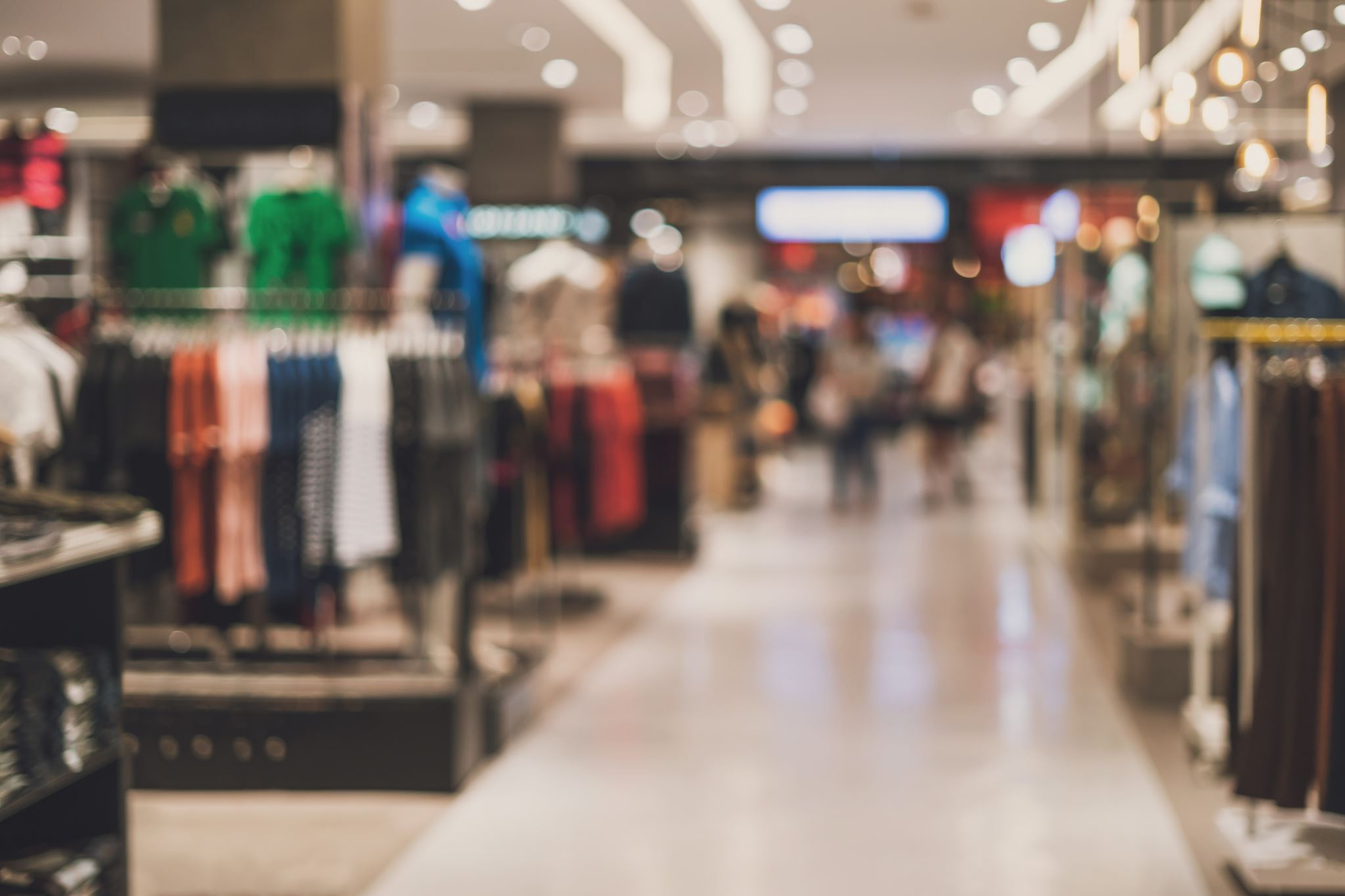 Bias and Stereotypes
Stigma associated with second-hand shopping
Negative stereotypes are associated with purchasing used items
It may influence people to avoid purchasing products that may be less expensive (Santos, 2020)
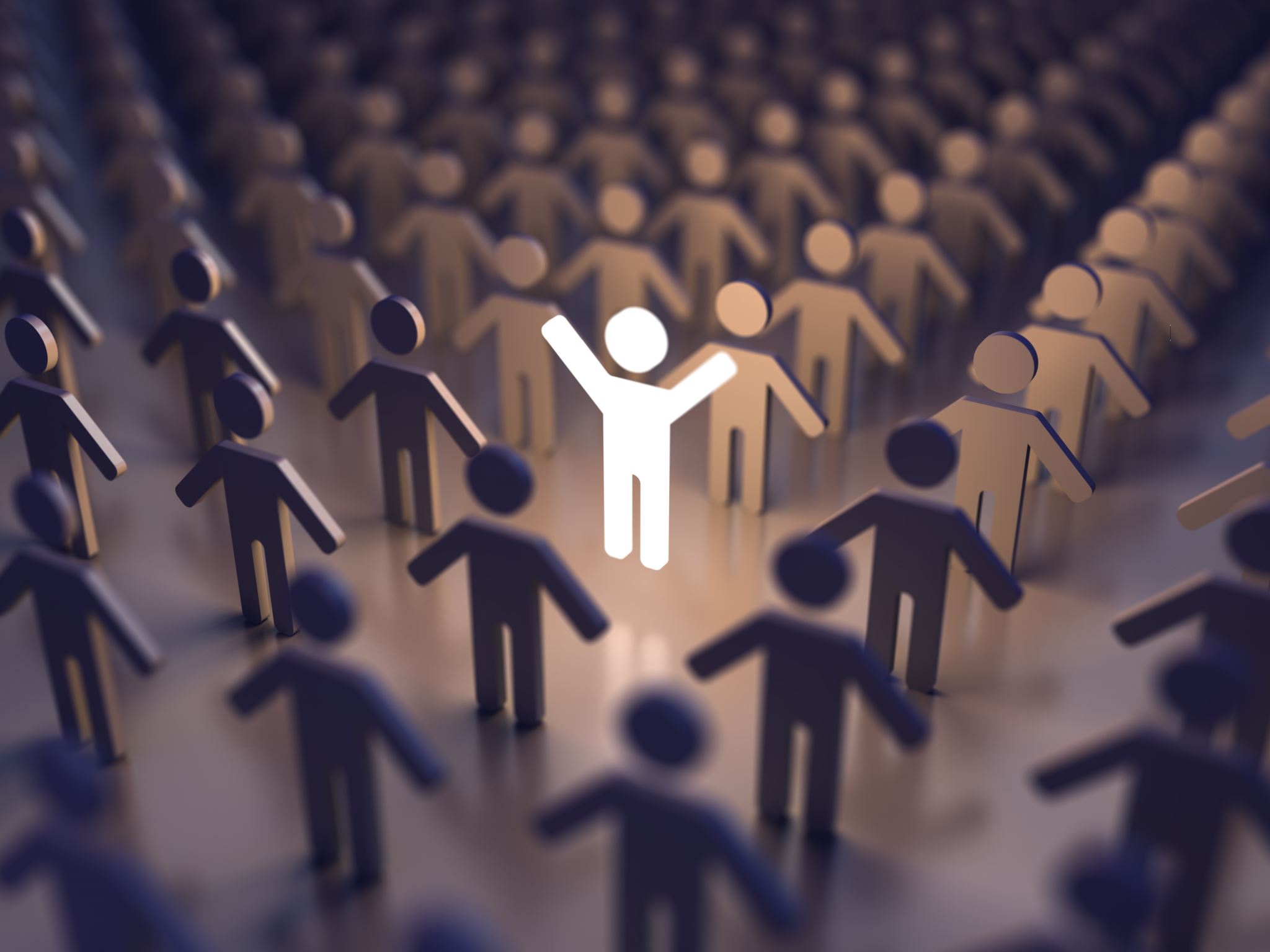 Leadership Skills
Problem-solving 
Critical thinking
Decision making
Adaptability
Dependability
Relational Skills
(BSU, 2022)
Knowledge gained
Effectiveness
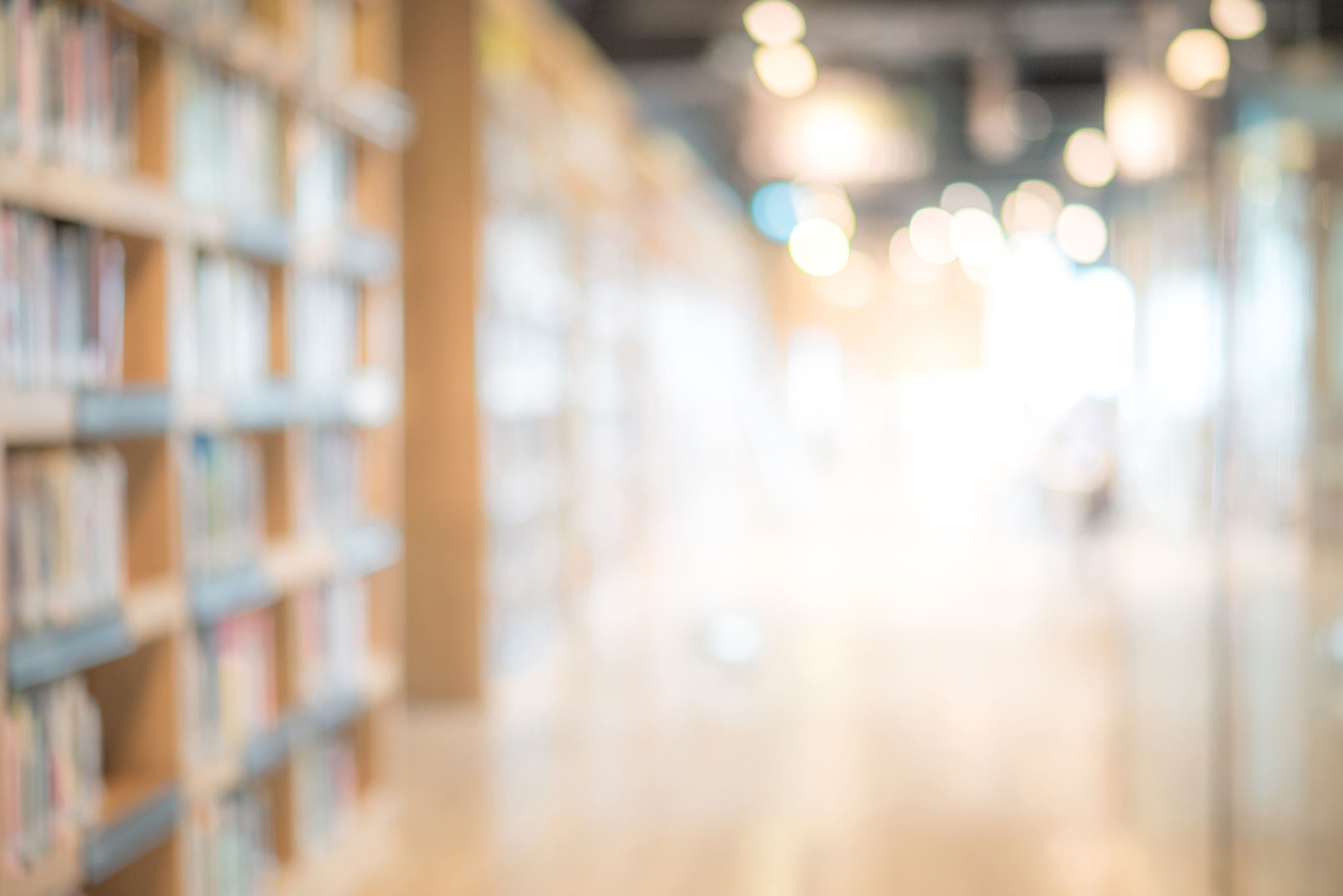 Improvement in community systems
A community-based research project might be developed from the service-learning experience. A study might be undertaken to determine how many people shop at thrift stores, bargain stores, and other similar establishments. The study may also be utilized to discover the characteristics of the people that shop at these establishments. The data might be used to identify which communities would benefit from these programs and how to make them more accessible to them.
Any local solutions can then be used to assist other communities experiencing similar challenges. Since many challenges may exist throughout many communities around the world, utilizing local service-learning and service-learning community-based research may have a positive influence on local and global health concerns.
Reference
Benefits of SL. Boise State University. (2022, September 20). Retrieved November 28, 2022, from https://www.boisestate.edu/servicelearning/agencies/new-to-sl/investigate-sl/benefits/ 

Gable, M. (n.d.). What are the benefits of service-learning? GrishamMcLean Institute for Public Service and Community Engagement. Retrieved November 28, 2022, from https://mclean.olemiss.edu/benefits-of-service-learning

Santos, K. (2020, October 13). Has the Stigma Surrounding Secondhand Shopping been Eliminated? ReUSE. Retrieved December 2, 2022, from https://reuse.berkeley.edu/2020/10/stigma-surrounding-secondhand-shopping-eliminated/ 

Service-learning improves education. Wisconsin Department of Public Instruction. (2016, June 30). Retrieved November 28, 2022, from https://dpi.wi.gov/service-learning/why 

Service-learning. Service-Learning | Youth.gov. (n.d.). Retrieved November 28, 2022, from https://youth.gov/youth-topics/civic-engagement-and-volunteering/service-learning